Mozambique Fintech Week: Insurtech workshop
Insurtech legal and regulatory frameworks
19 February 2020
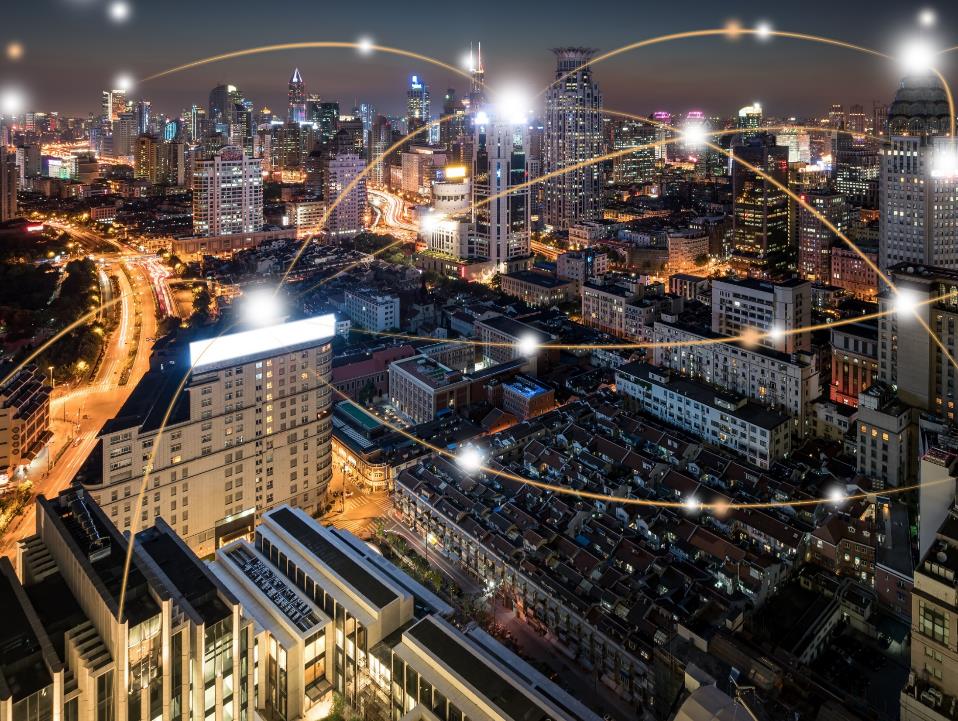 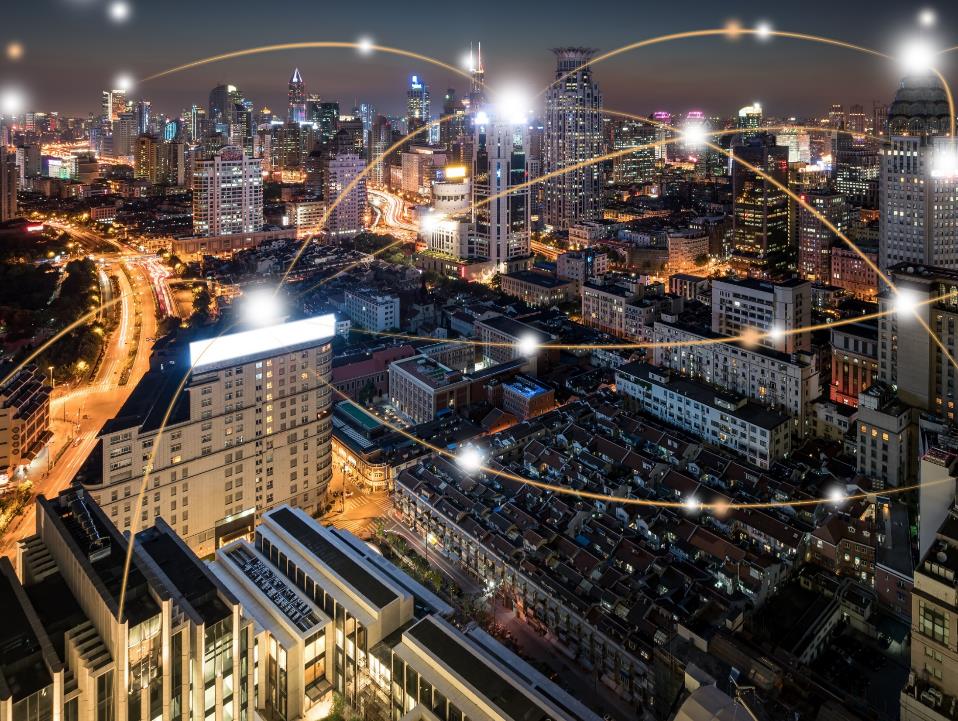 Innovation is changing the way financial services are delivered  in the emerging world.
[Speaker Notes: Insurtech tracker >480
Product devt: Behavioural data from sensors used in risk assessment and pricing (CariQ India)
Sales: Chatbots for personalised and efficient sales (ToGarantido Brazil)
Premium collection: Flexible payments and coverage updates via SMS (CIC Kenya)
Servicing and risk management: Nudges and rewards for less risky behaviour (Vitality)
Claims processing: Aerial images for accurate claims (Aerobotics SA); AI and ML to handle claims, voice and facial analytics for detecting fraud (Lemonade)]
Geographic distribution of insurtechs
292 insurtechs representing 481 initiatives identified in 85 countries
104 Asia
107 Africa
96 Latin America
2 Mozambique
51 South Africa
3  |  Source: Cenfri Insurtech Tracker
[Speaker Notes: Additional notes
- The other region’s hubs are Brazil (43) and India (52)
*If you add all the regions you don’t get 292 because 12 insurtechs in more than one region and 3 in all three regions
– 45 African countries have insurtechs - an average in 2.32 countries drops to 1.96 without africargroup (which is in 40 countries)



(96+104+107=307)
9 in two regions (307-9=298)
3 in 3 regions (298-6=292)]
Growth in insurtech 2017–2019
2017 total insurtechs: 157
2019 total insurtechs: 292
4  |  Source: Cenfri Insurtech Tracker
[Speaker Notes: Speaking notes
Digital platforms dominate the insurtech landscape in 2019
This suggests an increase in digitisation
Shifting away from technology enabled partnerships which were mainly MNO focused
MNO’s not owning the insurance space but still important role-players]
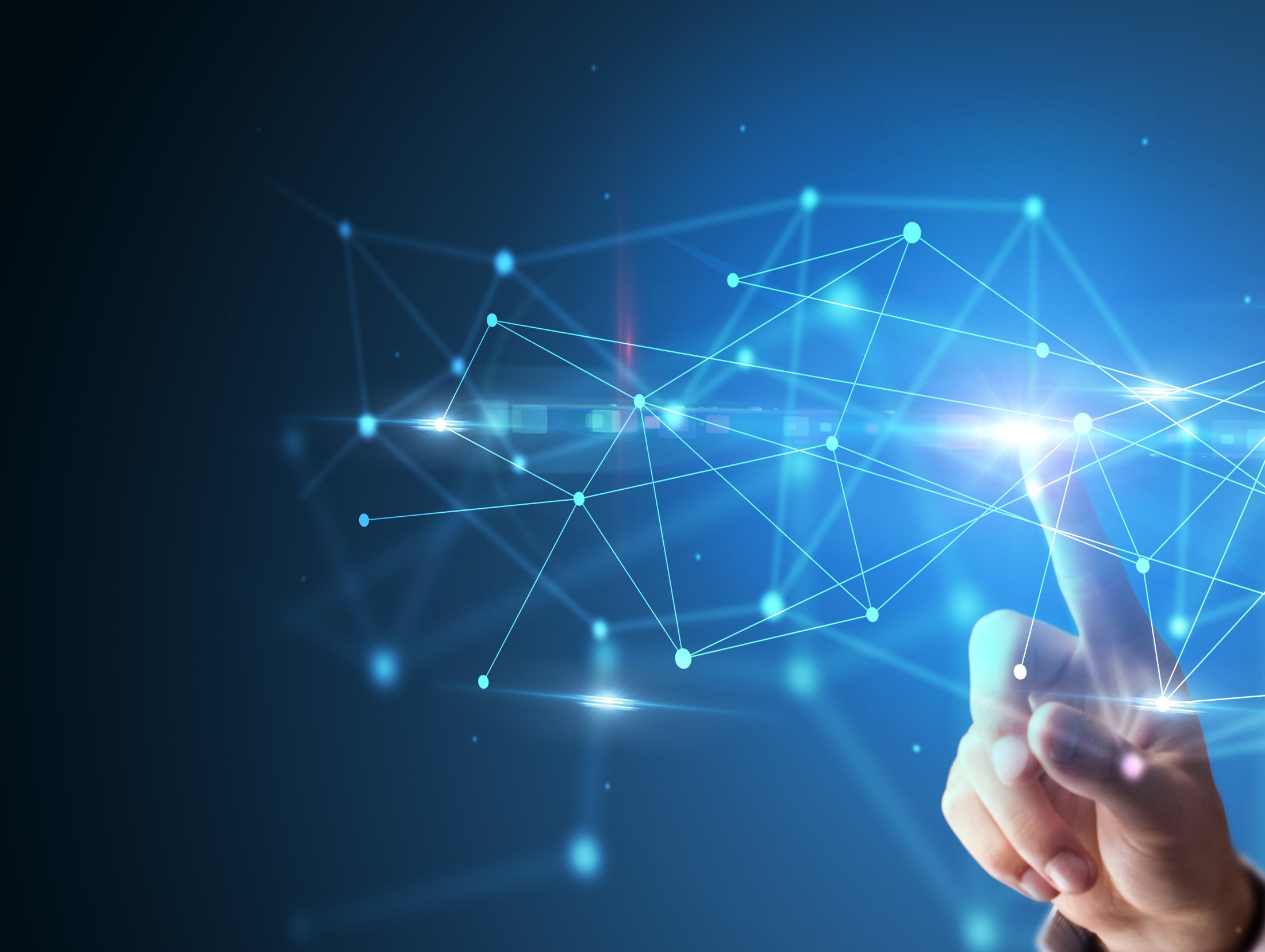 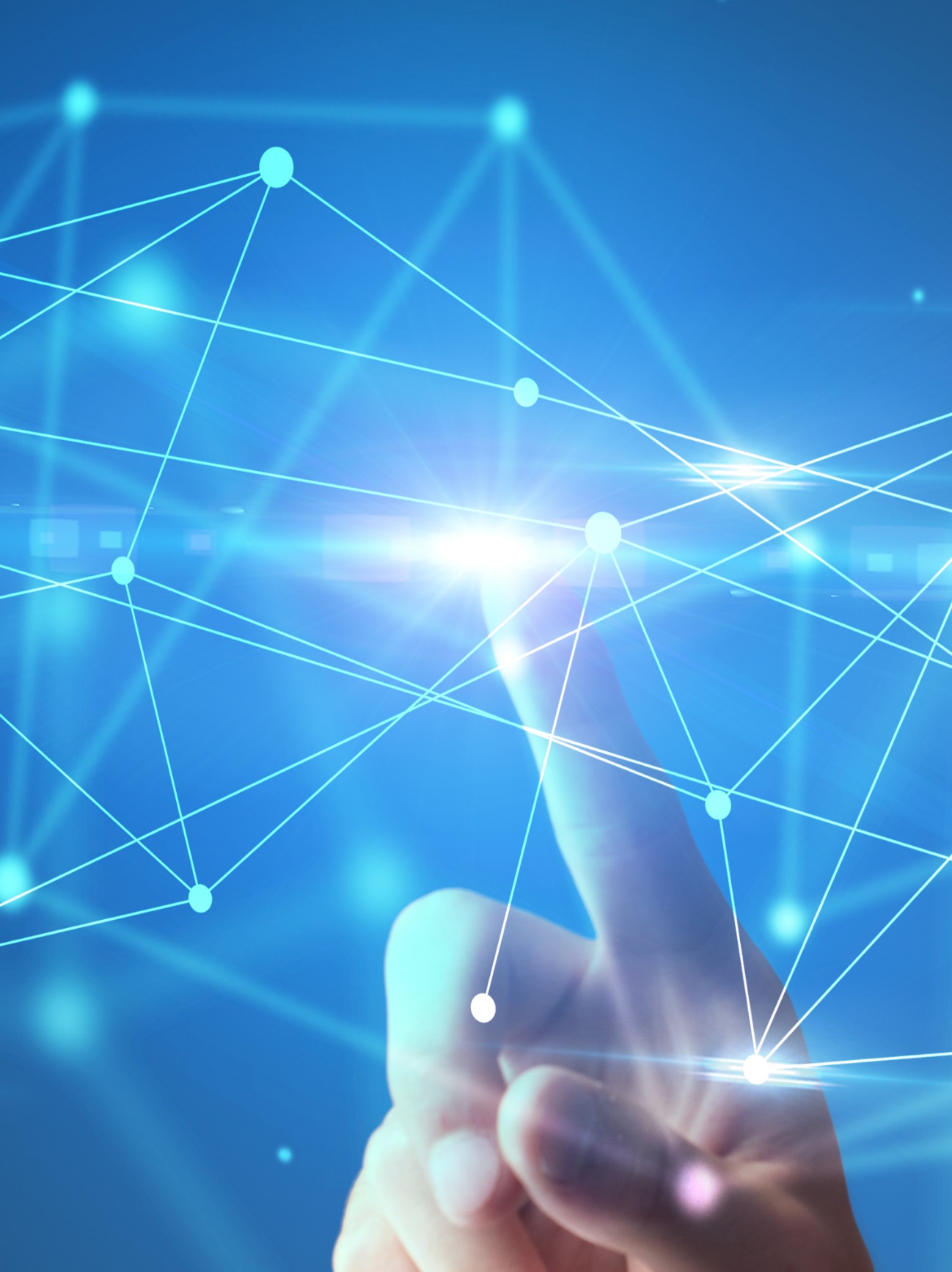 Supporting innovation is an opportunity for regulators to encourage market development, but with it comes new consumer protection and systemic risks.
[Speaker Notes: The regulator’s dilemma:
You want to support innovation, because:
Efficiencies, scale, reach, competition = market development
And you want to make sure that regulation doesn’t hamper innovation. Typical barriers reported: Data requirements; Regulatory overlap; Regulatory uncertainty/complexity; Lags and delays in regulatory responses; Lack of initiative/leadership
But you have a duty to protect consumers, and with innovation comes risk, e.g.:
Client value risks: products delivering inadequate value /unsuitable to client needs; exclusion of certain clients
Systems/operational risks: systems (e.g. databases) failing to service products;
Marketing risks: risk that products have been sold irresponsibly
Legal risks: Lack of legal accountability and legal recourse to settling disputes 
Systemic risk: risk of collapse/destabilisation of broader (insurance) market; concentration risk
Regulatory avoidance risk: risk of new business models’ operation in grey areas that provide scope for avoidance/non-compliance
Data and technology risk: e.g. data protection, cyber, questionable data, data manipulation (elaborate on this)
How to regulate for responsible innovation if you don’t even know yet what’s coming your way?]
Managing a regulator’s balancing act: What are the options?
Policymaking for responsible innovation
Regulating for responsible innovation
Policy direction
Provide mandate
Facilitate coordination
Monitor
Market Development:
Proactively engage, encourage and support innovation
Protection: 
Assessing innovation risk and regulatory gaps that could harm consumers
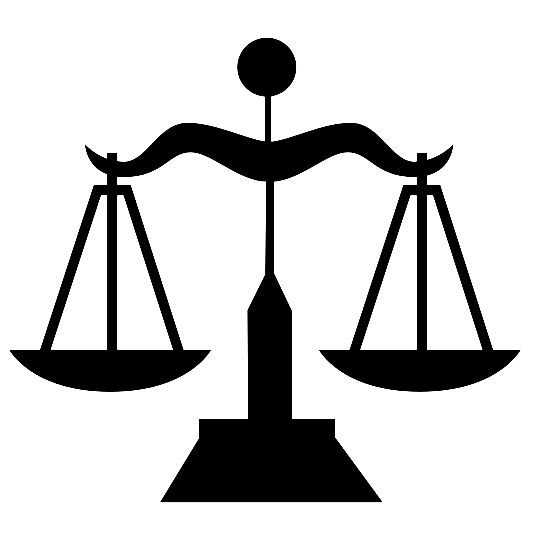 Regulatory and supervisory tools
Engagement tools
New tailored risk
Moving to a risk-based/ outcomes approach
Non-industry/ potential entrants
Industry
Proportionality, 
e.g. tiered licensing, proportionate measures 
Flexibility
e.g. sandbox, test-learn approach
Principles-based framework for consumer outcomes
Tailored approach to specific issues 
Closing gaps/removing grey areas
Opening new communication channels, e.g. industry newsletter, innovation workshop
Closer bilateral engagement with non-industry players
Concluding remarks
It is clear that regulators have a key role to play in fostering an enabling environment for insurtechs to grow and better meet the resilience needs of consumers.
However, this means that regulators must strike a balance between enabling innovation and protecting the rights of consumers.
Having a regulating-for-innovation framework and tailored tools can better equip regulators to achieve this balance.
Thank you
Please engage with us:
Michaella Allen
michaella@cenfri.org